LUYỆN TỪ VÀ CÂU
LỚP 5
Tuần 4 – Tiết 4
KHỞI ĐỘNG
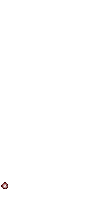 0
1
2
3
4
5
6
7
8
9
10
Chọn A, hoặc B, hoặc C.
Câu 1
Em hãy chọn ý đúng nhất.
A. Từ đồng nghĩa là những từ có nghĩa giống nhau.
B. Từ đồng nghĩa là những từ có nghĩa gần giống nhau.
C.Từ đồng nghĩa là những từ có nghĩa giống nhau      
hoặc gần giống nhau.
C.Từ đồng nghĩa là những từ có nghĩa giống nhau 
hoặc gần giống nhau.
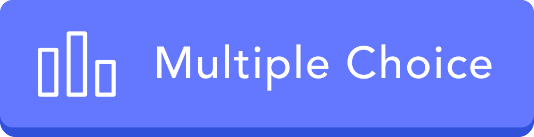 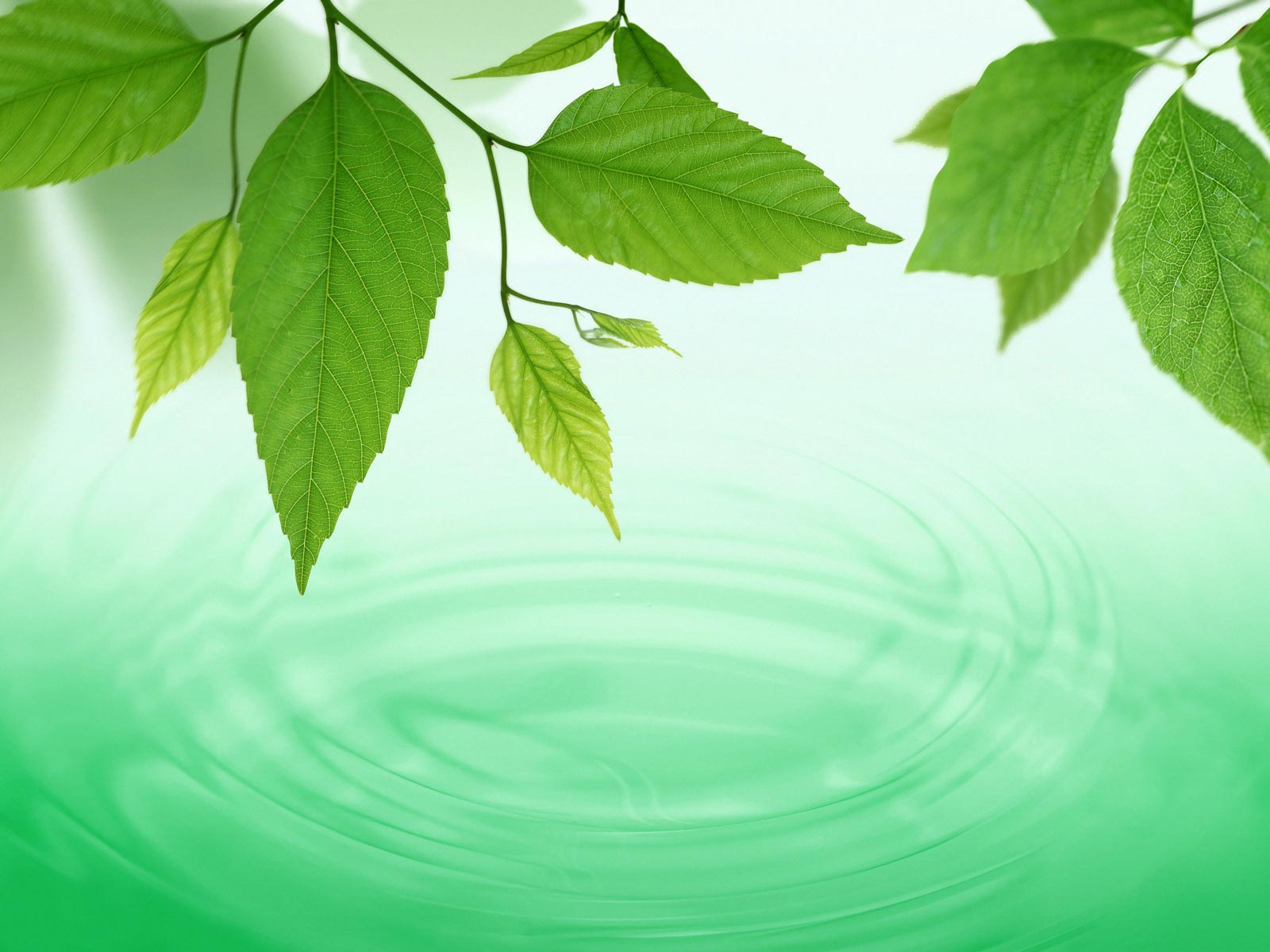 CHÚC MỪNG CÁC EM !
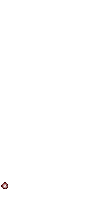 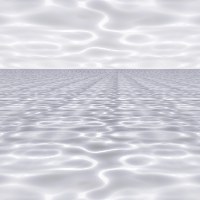 0
1
2
3
4
5
6
7
8
9
10
Chọn A, hoặc B, hoặc C, hoặc D
Câu 2
Dòng nào dưới đây là 
những từ đồng nghĩa?
A. Hồng, đỏ, thẫm.
B. Đen đúa, xanh đen, xanh hồ thủy.
C. Mang, vác, đi, đứng.
D. Biếu, tặng, cho, bán.
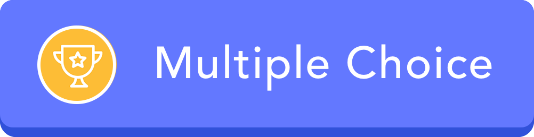 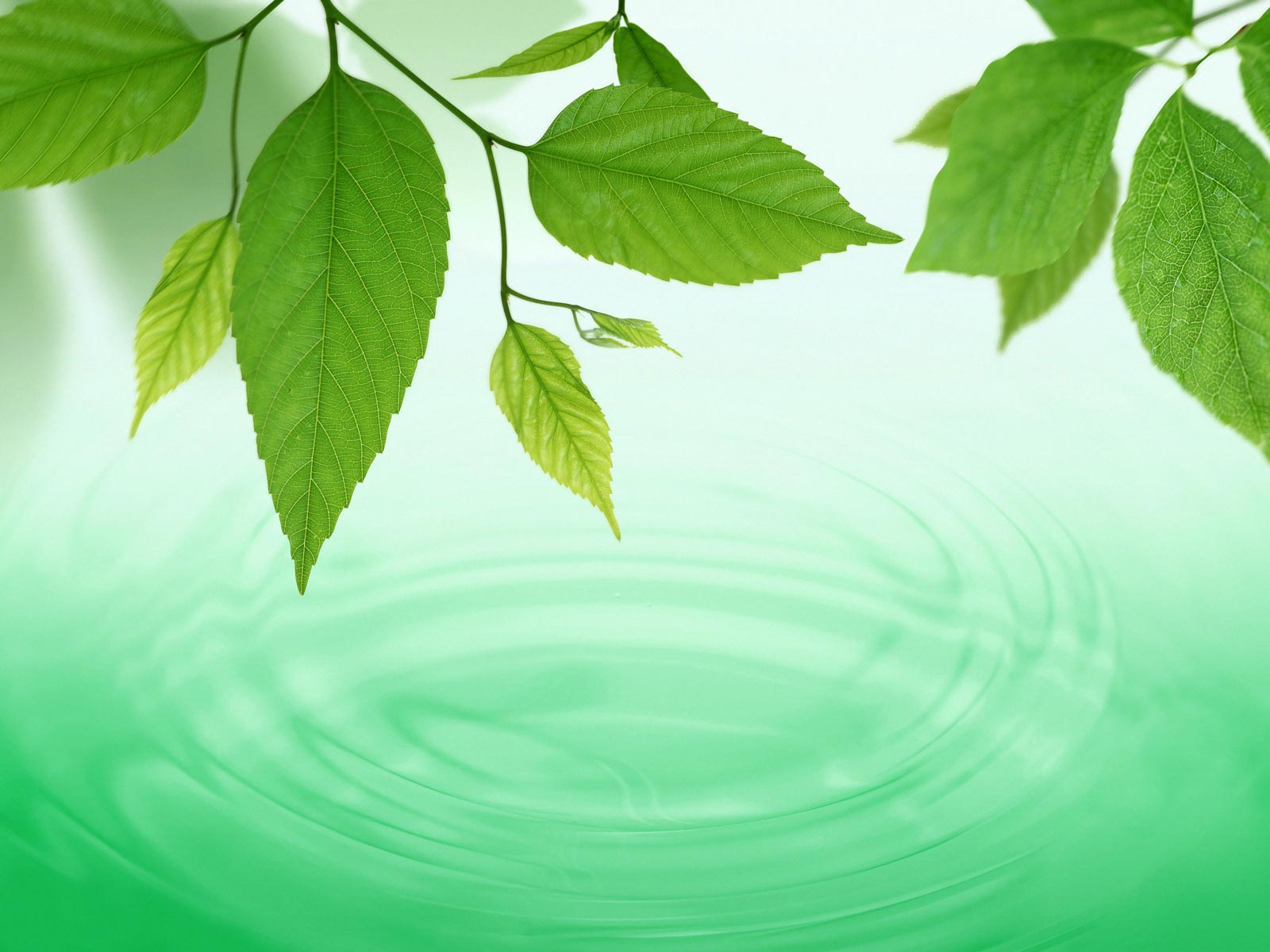 CHÚC MỪNG CÁC EM !
KHÁM PHÁ
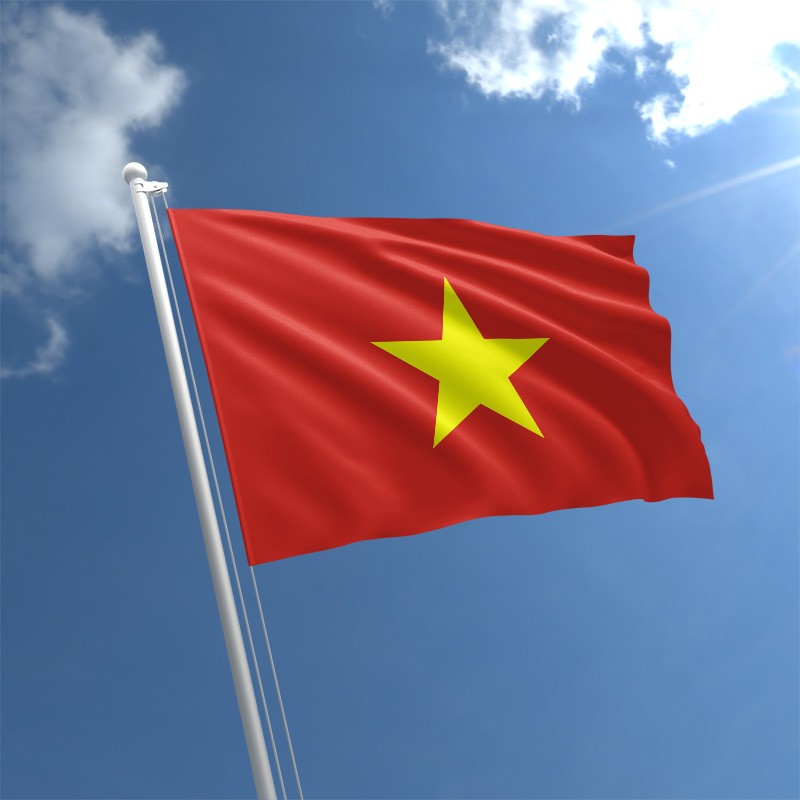 MỞ RỘNG VỐN TỪ 
TỔ QUỐC
MỤC TIÊU
Bài 1: Tìm trong bài Thư gửi các học sinh hoặc Việt Nam thân yêu những từ ngữ đồng nghĩa với từ Tổ quốc.
nước nhà, non sông
đất nước, quê hương
Bài 2: Tìm thêm những từ đồng nghĩa với từ Tổ quốc.
Những từ đồng nghĩa với từ Tổ quốc: đất nước, nước nhà, quốc gia, non sông, giang sơn, quê hương, xã tắc, sơn hà, …
Bài 3: Trong từ Tổ quốc, tiếng quốc có nghĩa là nước. Em hãy tìm thêm những từ chứa tiếng quốc.
Bài 4: Đặt câu với một trong những từ ngữ dưới đây :
a. Quê hương
Quê hương tôi ở Cà Mau - mỏm đất cuối cùng của Tổ quốc.
b. Quê mẹ
Nam Định là quê mẹ của tôi.
c. Quê cha đất tổ
Vùng đất Phú Thị, Gia Lâm là quê cha đất tổ của chúng tôi.
d. Nơi chôn rau cắt rốn
Bác tôi chỉ mong được về sống ở nơi chôn rau cắt rốn của  mình.
VẬN DỤNG VÀ TRẢI NGHIỆM
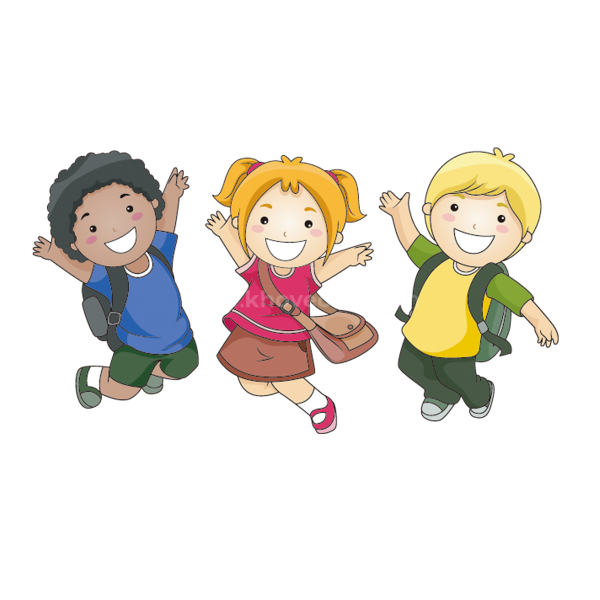 Trò chơi thi tìm từ
1.Tìm từ đồng nghĩa với Tổ quốc
         2.Tìm từ có tiếng quốc có nghĩa là nước.
ĐÃ ĐẠT ĐƯỢC NHỮNG MỤC TIÊU